Сохранение и стимулирование здоровья дошкольников в соответствии с ФГОС
ФИЗИЧЕСКОЕ РАЗВИТИЕ
ЗДОРОВЬЕ
Физическая культура
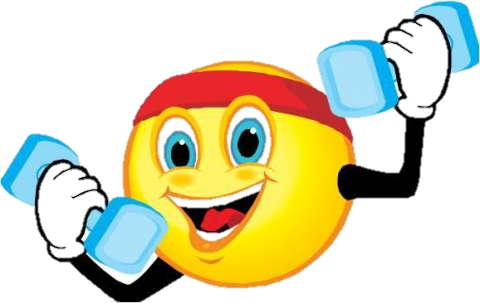 ПРИОБРЕТЕНИЕ ОПЫТА
ДВИГАТЕЛЬНАЯ АКТИВНОСТЬ; КООРДИНАЦИЯ; ГИБКОСТЬ;
НАЧАЛЬНЫЕ ПРЕДСТАВЛЕНИЯ О НЕКОТОРЫХ ВИДАХ СПОРТА
ОВЛАДЕНИЕ  ПОДВИЖНЫМИ  ИГРАМИ  С ПРАВИЛАМИ
ЦЕЛЕНАПРАВЛЕННОСТЬ И САМОРЕГУЛЯЦИЯ В ДВИГАТЕЛЬНОЙ СФЕРЕ
СТАНОВЛЕНИЕ ЦЕННОСТЕЙ ЗДОРОВОГО ОБРАЗА ЖИЗНИ, 
ОВЛАДЕНИЕ ЕГО ЭЛЕМЕНТАРНЫМИ НОРМАМИ И ПРАВИЛАМИ
ПРОЕКТНАЯ ДЕЯТЕЛЬНОСТЬтема «Вот как вкусно и полезно!»
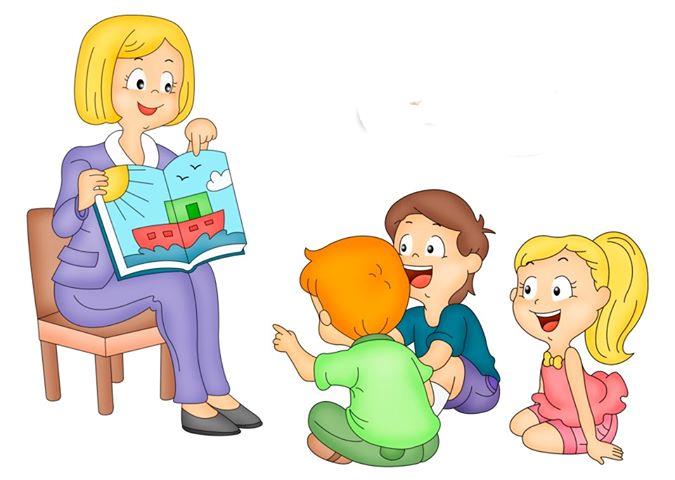 ЦЕЛЬФормировать у дошкольников представления о продуктах, приносящих пользу организму, об организации здорового питания.
ЗАДАЧИ
познакомить  детей с полезными свойствами некоторых продуктов  и их значением для организма человека.
формировать у дошкольников культурно – гигиенические навыки, связанные с приготовлением и употреблением питания;
формировать эмоциональный контакт педагогов, родителей и детей через совместную деятельность.
1 этап 
На  данном этапе педагог через совместную деятельность с детьми, посредством дидактических игр, сюжетно-ролевых игр, познавательно-игровой деятельность 
с использованием технических средств обучения
          (презентации, мультимедийные разработки и  игры),

             
                беседы, чтения художественной литературы,               художественной деятельности детей, 

создает для ребенка  проблемную ситуацию, 
в ходе которой ребенок должен
 самостоятельно подойти к формулировки
 исследовательских задач, т. е.
 сформулировать те вопросы, 
на которые он будет искать ответы, выполняя проектную деятельность.
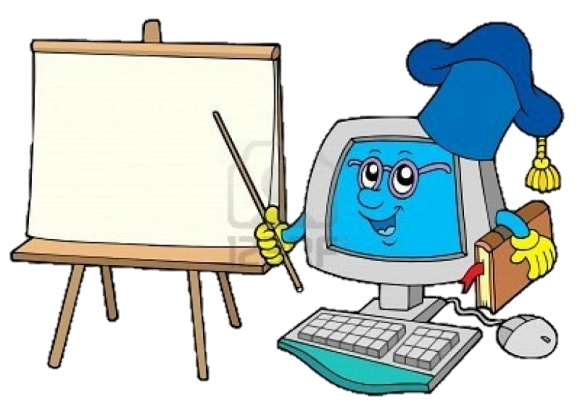 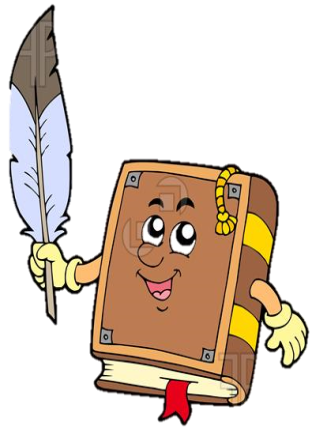 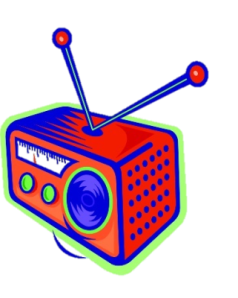 2 этап
На втором этапе ребенок приступает к реализации проекта, то есть отвечает на поставленные вопросы. Основным способом получения ответов является опрос членов семьи и других взрослых, а так же совместный поиск ответов с помощью  различных информационных средств.
 Результаты исследования с помощью взрослого ребенок заносит в специальный альбом или тетрадь, который помогает зафиксировать этапы его работы и результаты исследования.
В результате ребенок должен учиться делать мини – вывод, то есть озвучить ответы на свои вопросы.
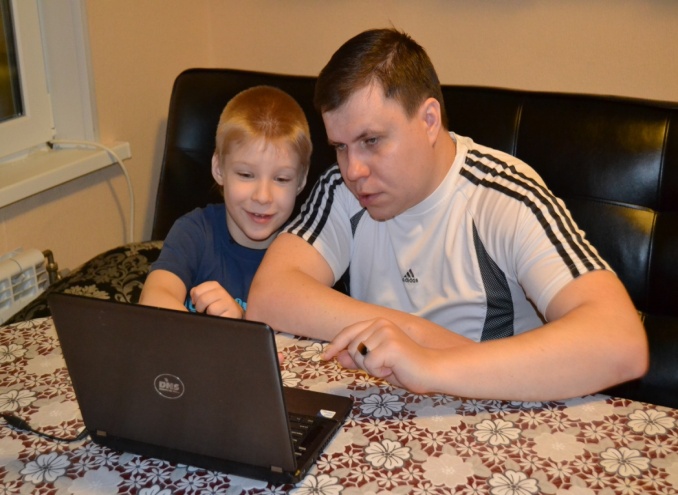 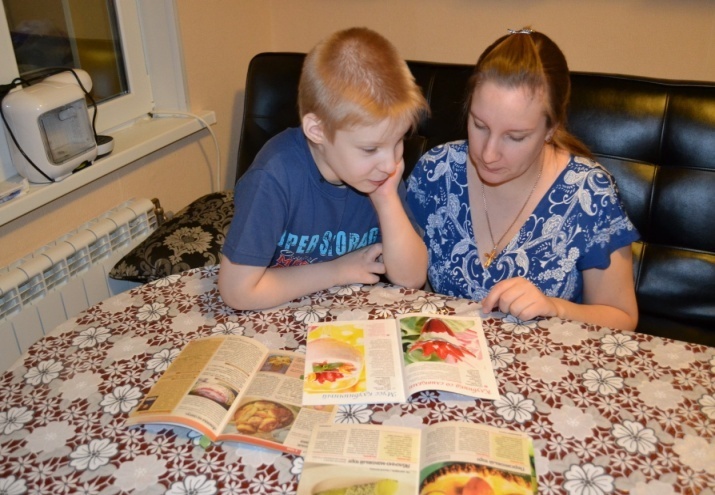 3 этап
На третьем этапе взрослый помогает ребенку оформить проект для презентации.  Презентация проекта имеет большую значимость для социального развития ребенка: рассказывая взрослым и сверстникам о выполнение важного дела, дошкольник получает опыт реализации познавательной инициативы.
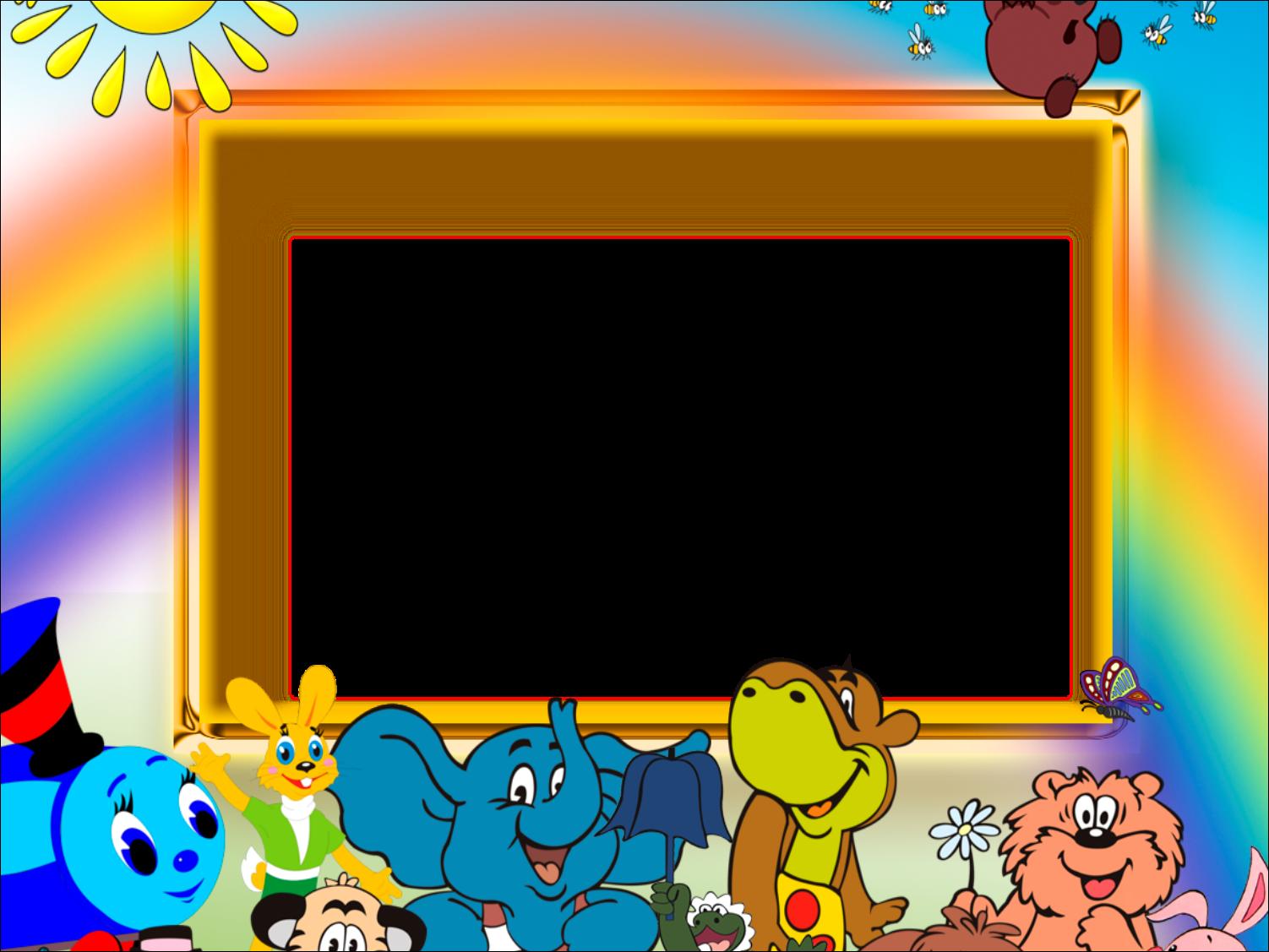 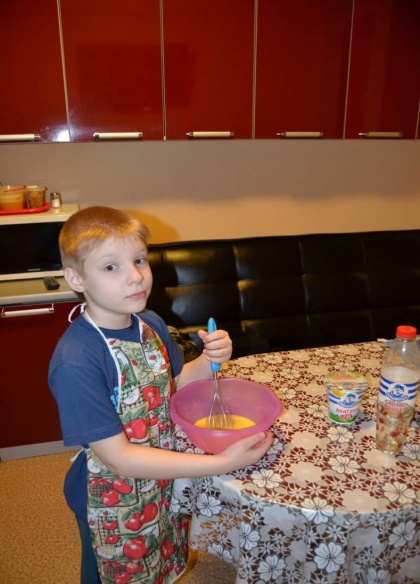 ПРОЕКТ«ВОТ КАК ВКУСНО И ПОЛЕЗНО»
Формирование культуры здорового и безопасного образа жизни у воспитанников в соответствии с определением Стандарта – это комплексное формирование их знаний, умений и навыков, личностных ориентиров и норм поведения, обеспечивающих сохранение и укрепление физического и психического здоровья,
 как одного из ценностных составляющих, способствующих познавательному и эмоциональному развитию ребенка.